Перелітні птахи
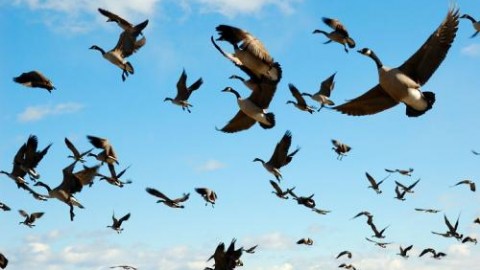 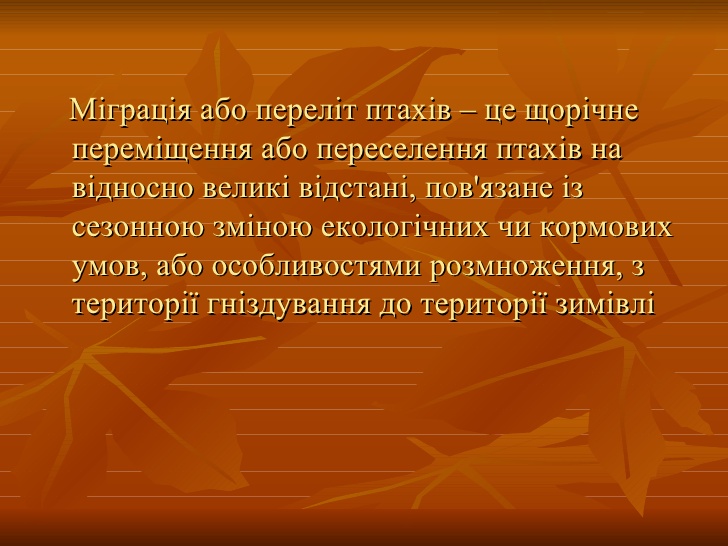 Періоди річного циклу перелітних птахів
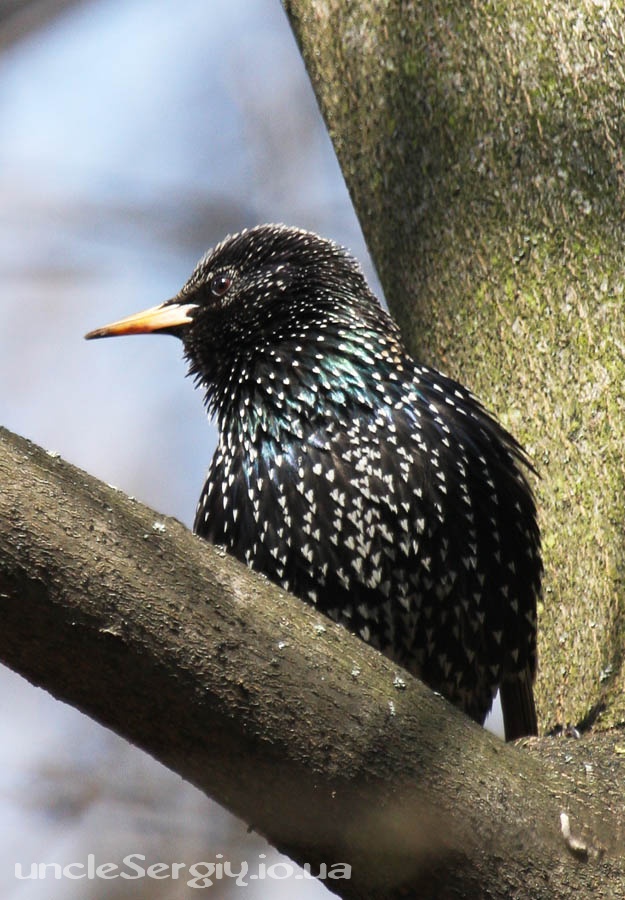 Весняний переліт
Гніздування 
Осінній переліт
Зимівля
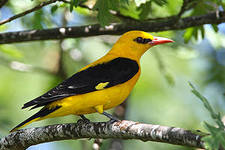 Вивільга
Солов’ї
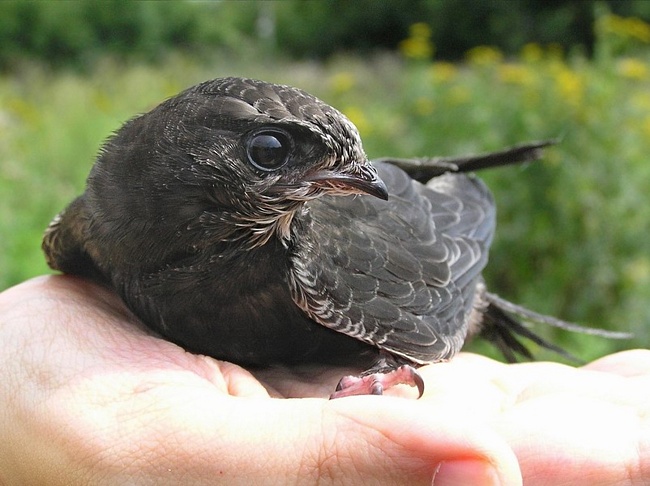 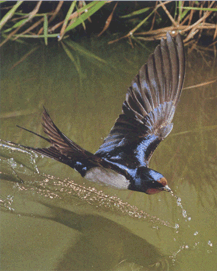 Ластівка
Стриж
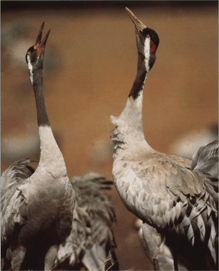 Журавлі
Дика гуска
Качки
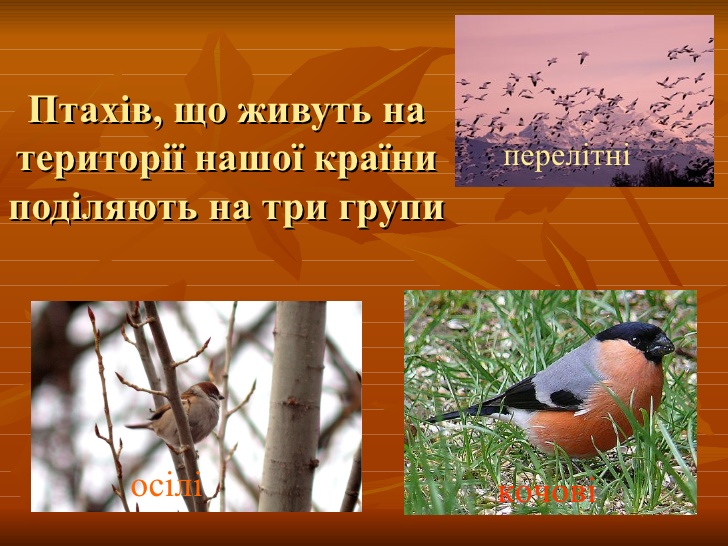 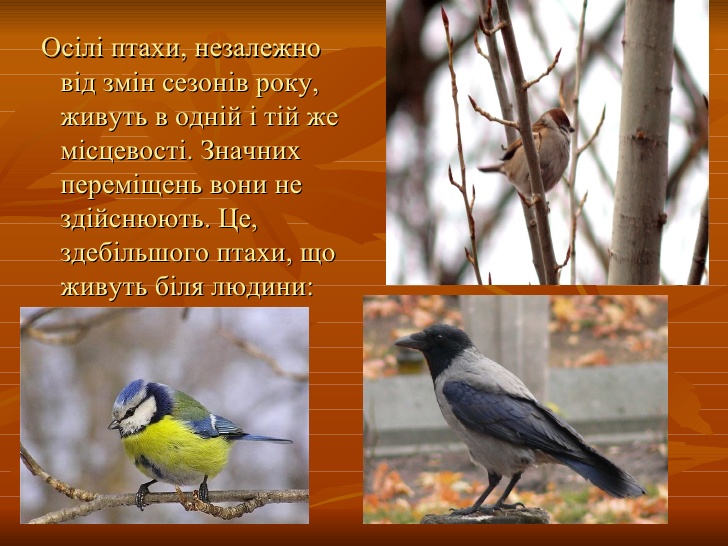 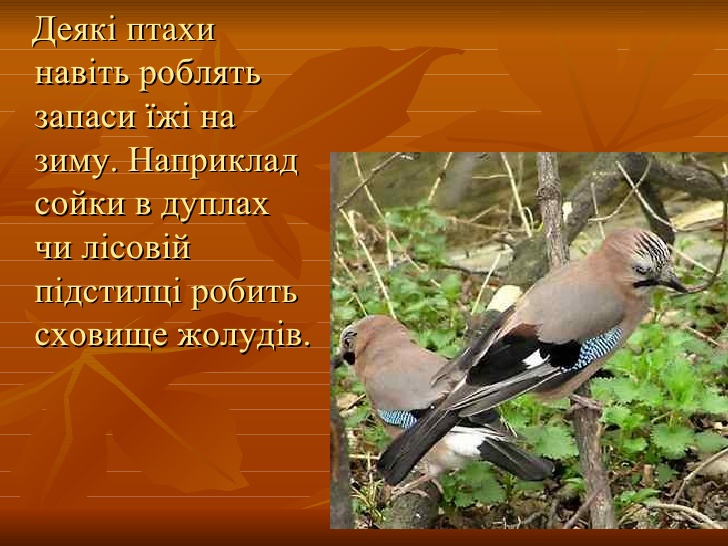 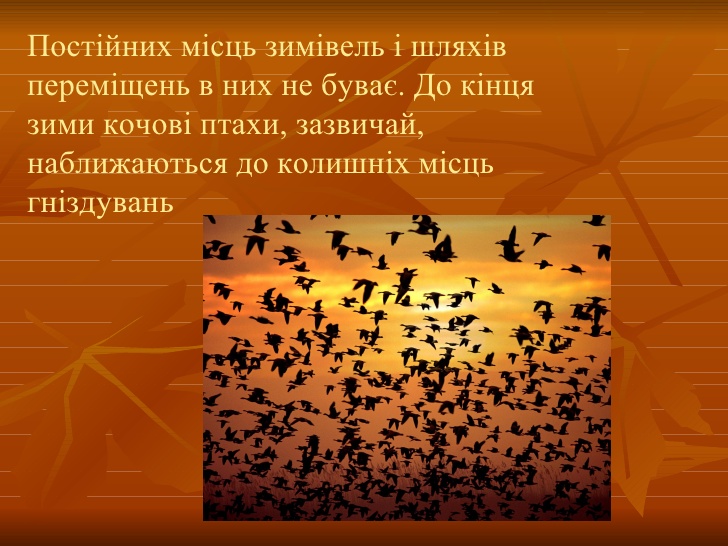 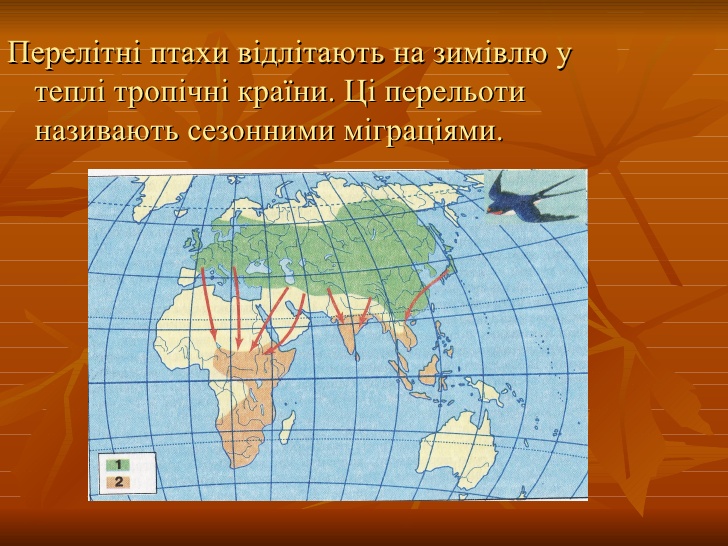 Шляхи міграції сільської ластівки
Шляхи міграції полярної крячки
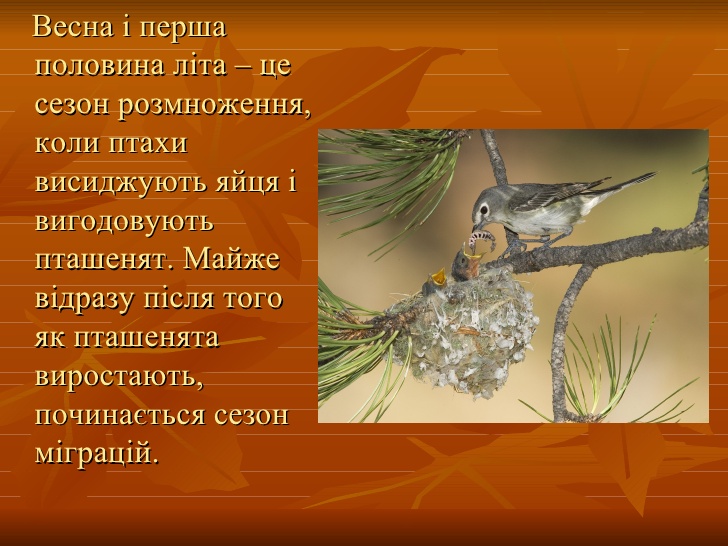 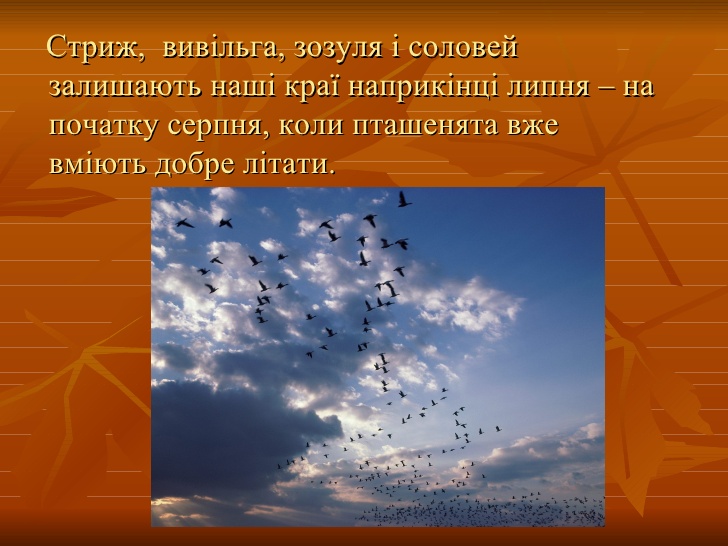 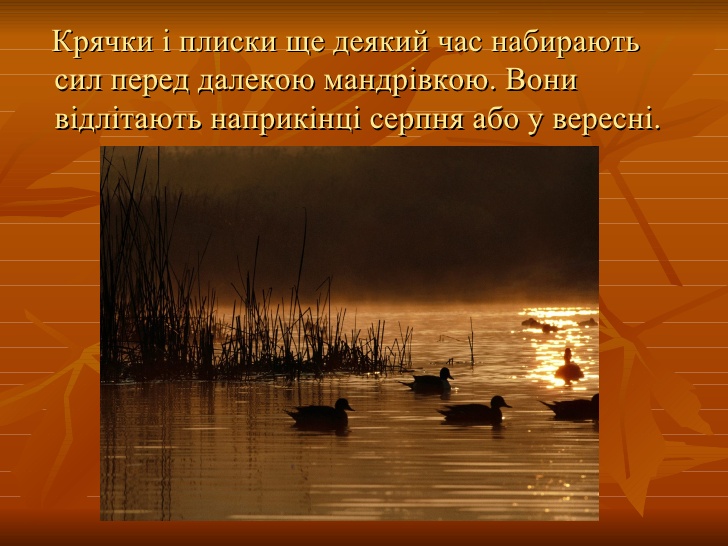 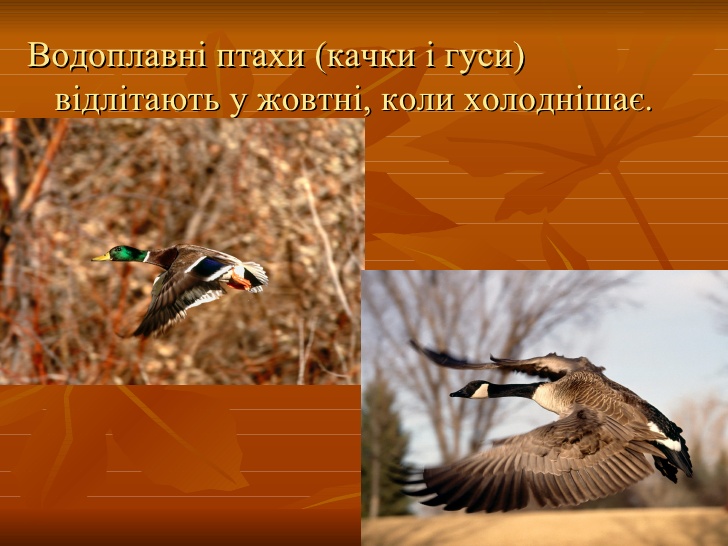 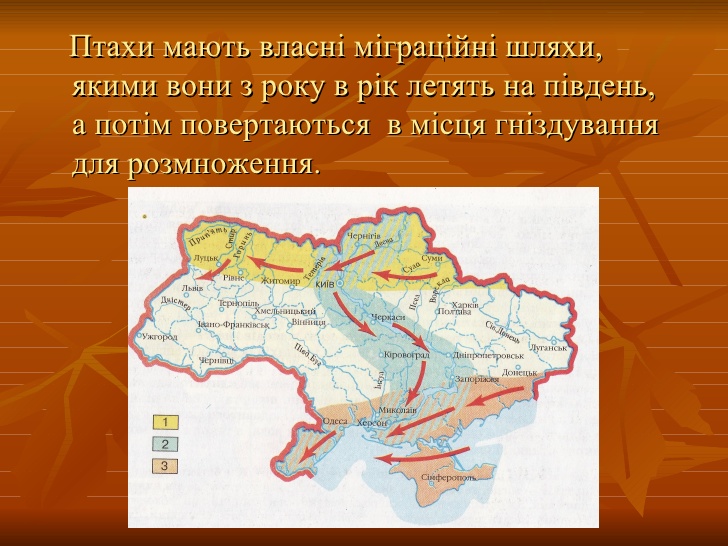 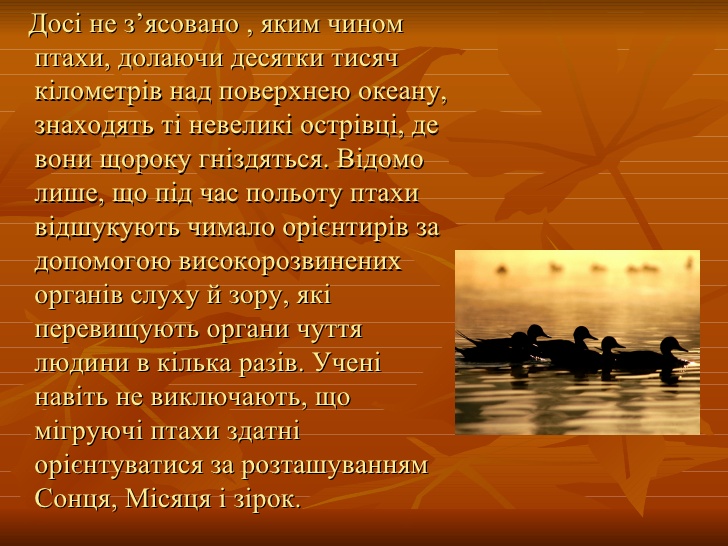 Зграї горобцеподібних
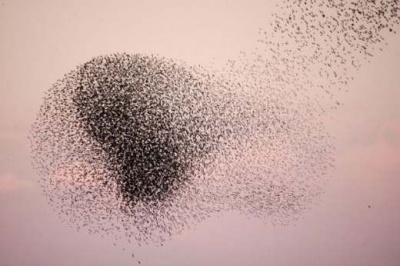 Ланцюжок ворон
Шеренга сорок
Клин журавлів
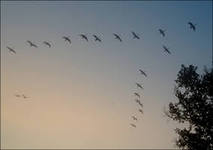